4 tydzień 2 tury w semestrze zimowym21.11-25.11
21.11-poniedziałek
Wycieczka klasy 4a do Muzeum Ziemi
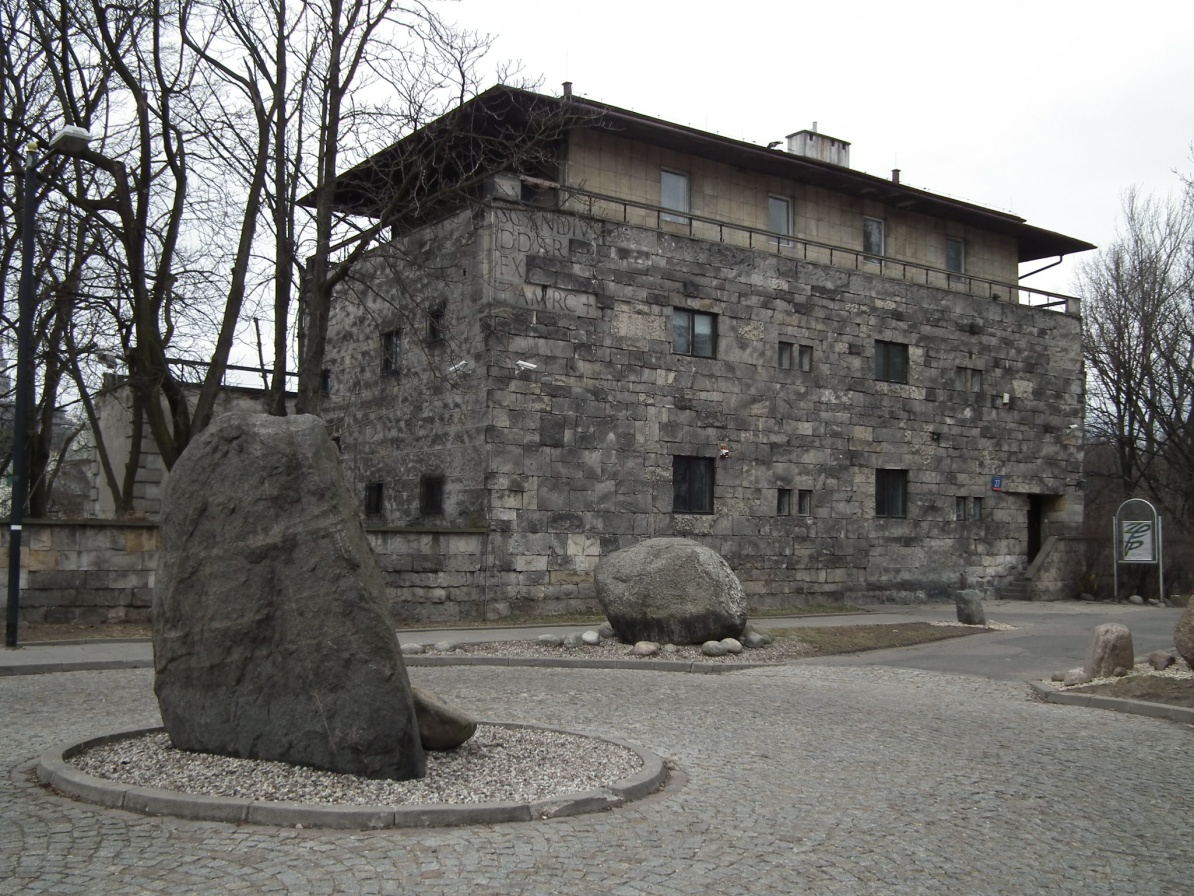 22.11-wtorek
Wycieczka klasy 4b do Muzeum Ziemi
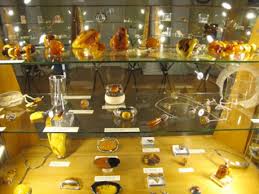 23.11-środa
Wycieczka klas 4-tych do Muzeum POLIN-Muzeum Historii Żydów Polskich
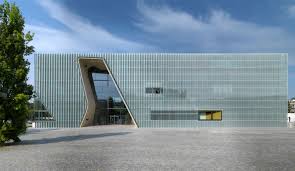 24.11-czwartek
Dyskoteka klas 4-6 od 18:00 do 21:00
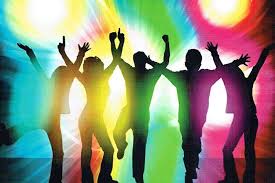 26.11-sobota
Łyżwy na PGE narodowym dla klas 4-tych (dla chętnych)
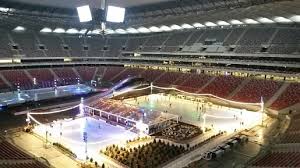